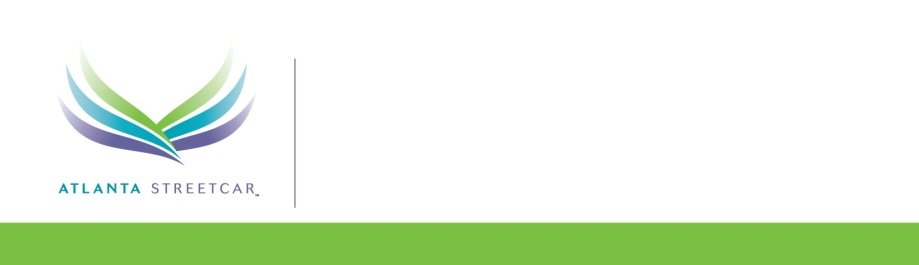 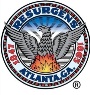 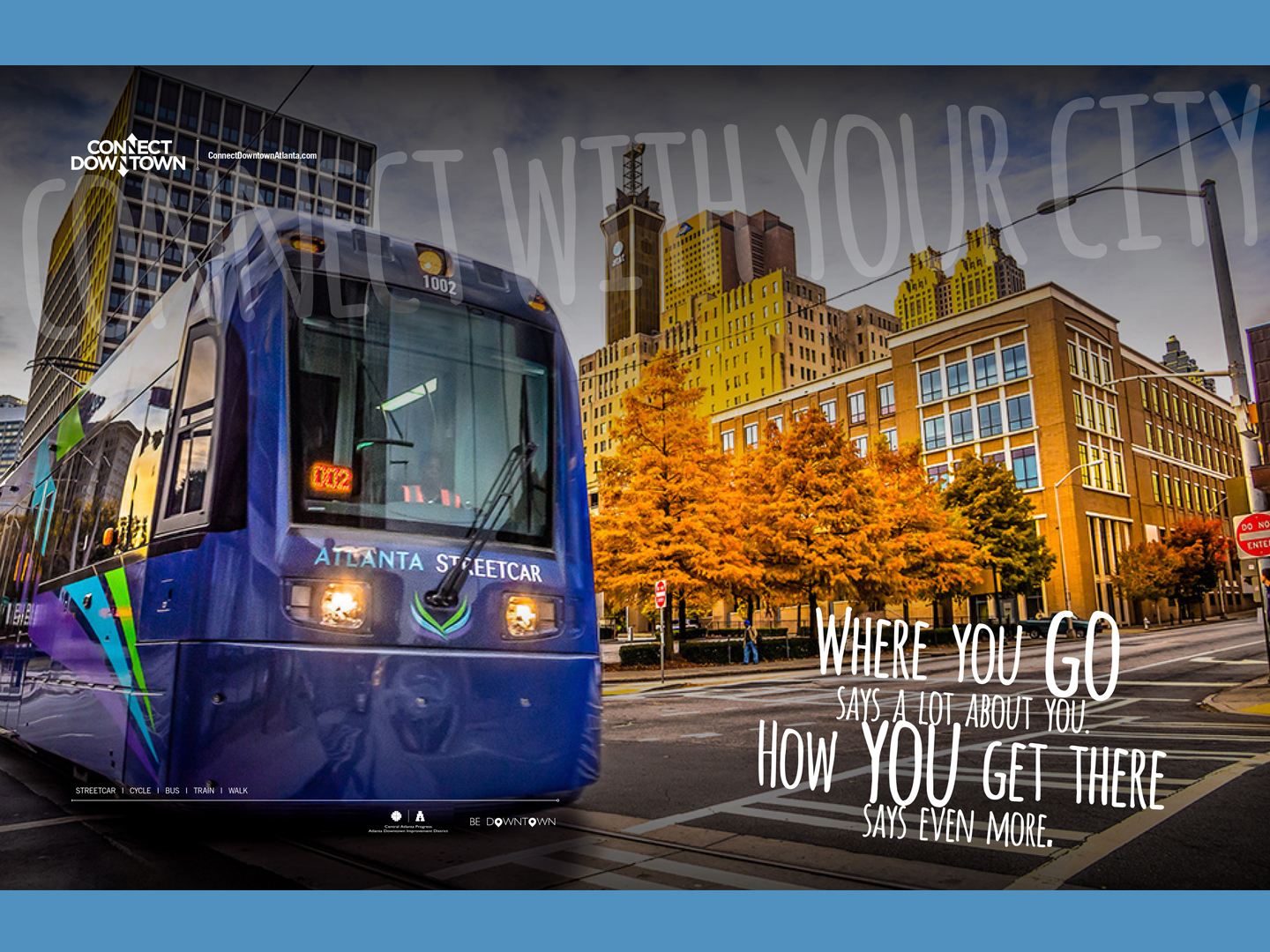 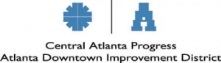 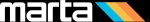 Atlanta StreetcarQuarterly Update
Atlanta City Council
Transportation Committee

March 1, 2017
10:30 AM
Organization Structure – Current Staffing
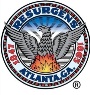 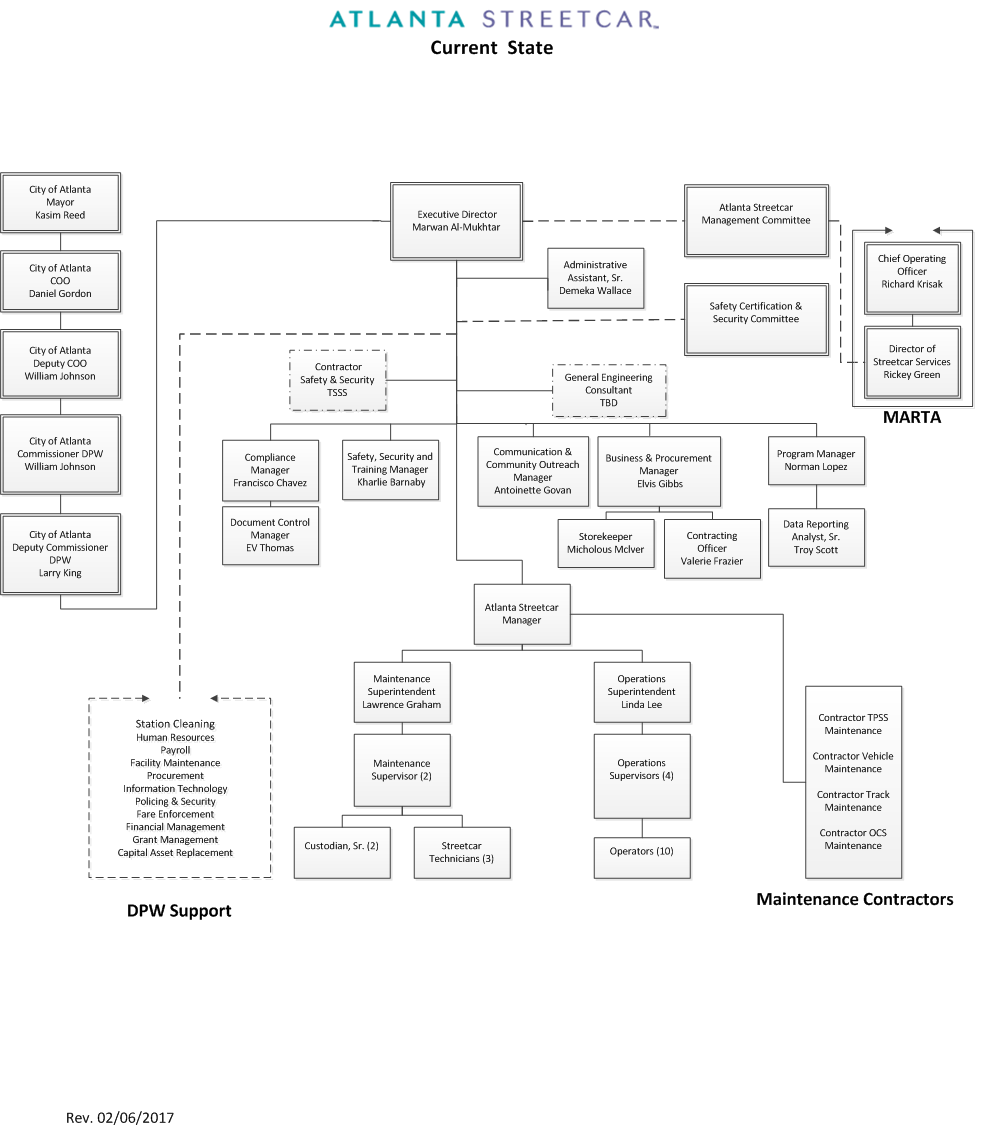 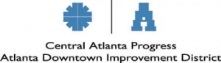 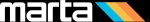 2
CITY OF ATLANTA DEPARTMENT OF PUBLIC WORKS
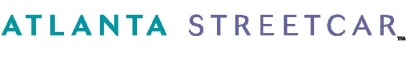 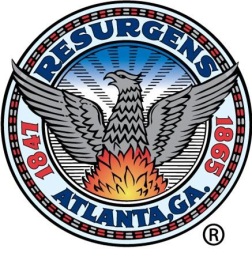 Georgia Department of Transportation
2015 Safety and Security Special Assessment 

Corrective Action Plans 
GDOT issued 34 finding and 66 CAPs (Corrective Action Plans)
 
CAP Implementation Status
All 66 CAP Responses Accepted = 100% 

A total of twenty (20) CAPs (30%) are now closed and no further action is required

 
Sustainability Action Plan
Sustainability Action Plan recently submitted to GDOT identifies the specific management and organizational goals, actions, resource requirements, schedule, and performance measures to build the necessary organizational capacity and capabilities to safely and effectively operate, and maintain the Atlanta Streetcar System.
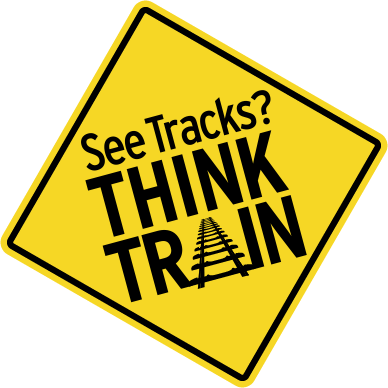 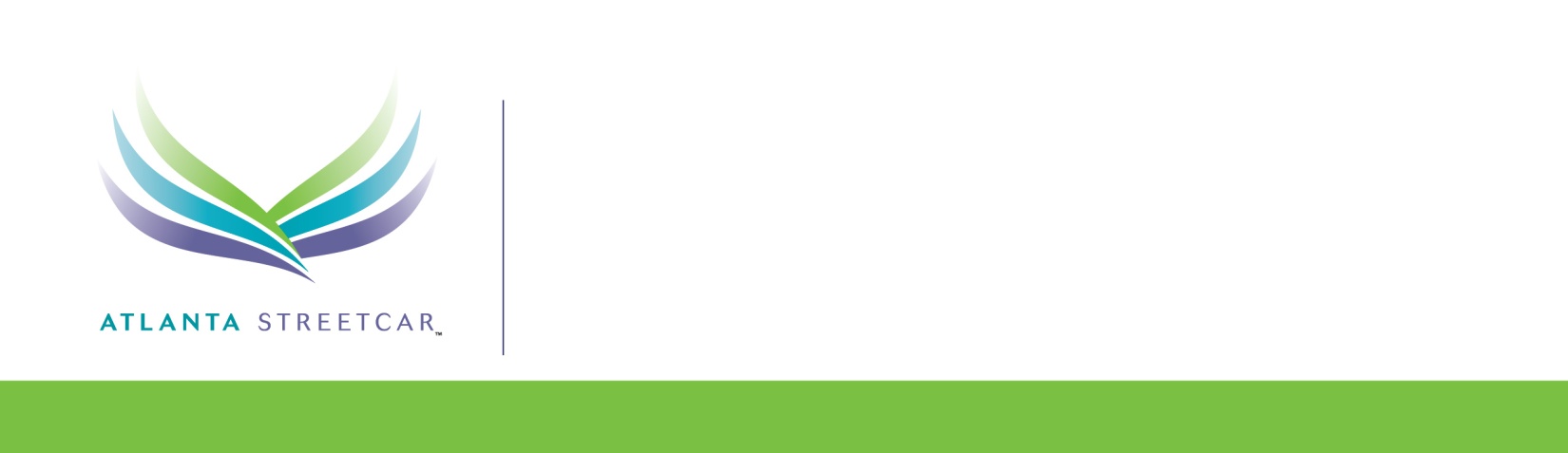 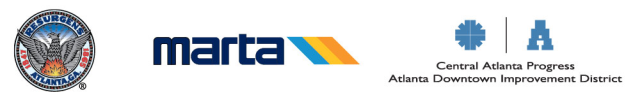 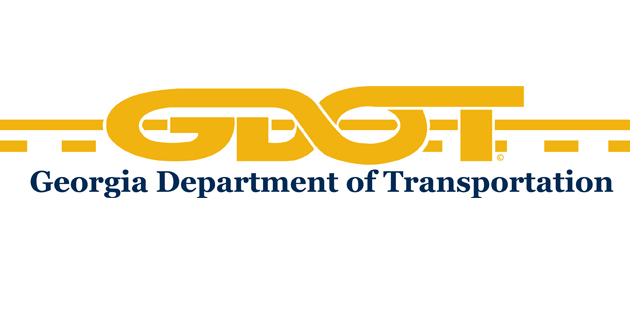 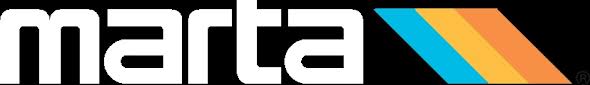 3
CITY OF ATLANTA DEPARTMENT OF PUBLIC WORKS
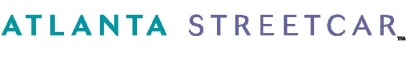 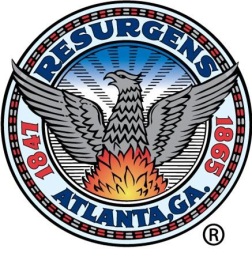 Operations and Maintenance
PASSENGER RIDERSHIP
Service performance

January 2017
Cumulative
4
CITY OF ATLANTA DEPARTMENT OF PUBLIC WORKS
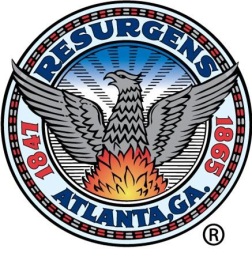 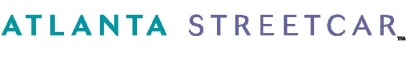 Fare Revenue
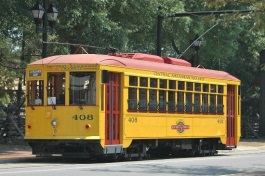 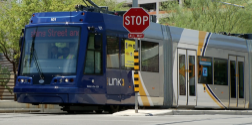 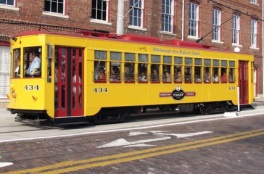 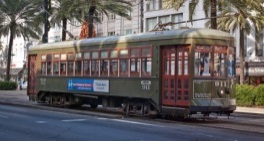 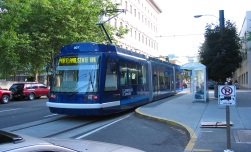 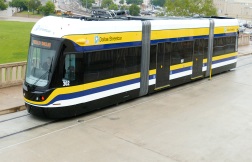 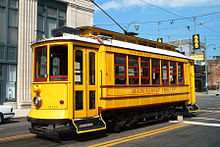 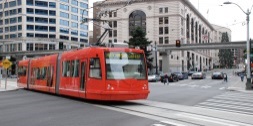 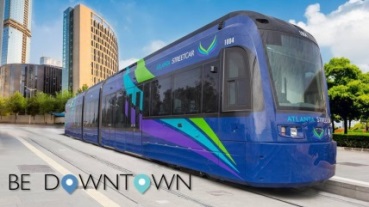 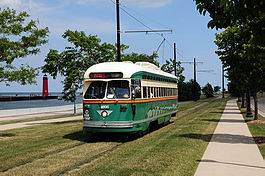 * Average Calendar Year Passenger Ridership
5
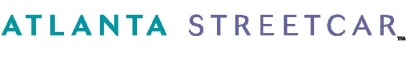 CITY OF ATLANTA DEPARTMENT OF PUBLIC WORKS
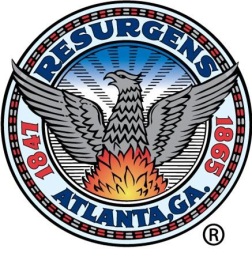 Fare Collection – Mobile Fare Payment Application
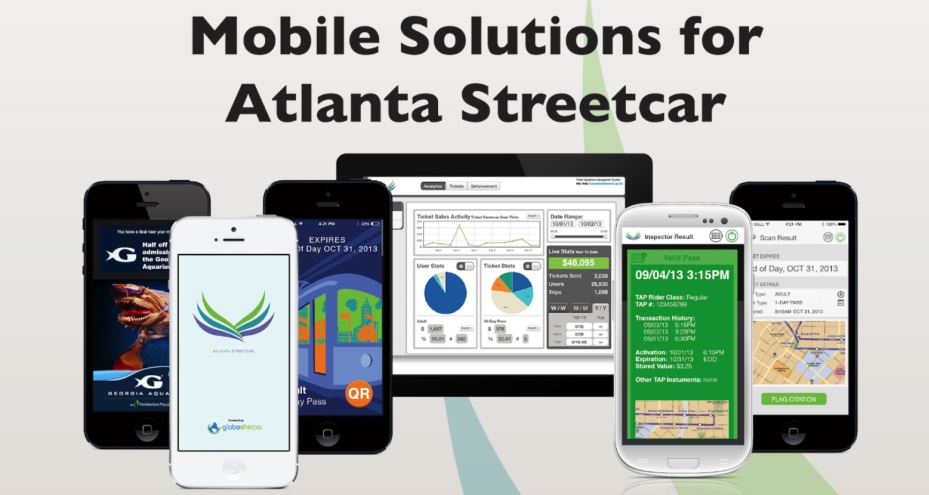 FC-8331, Atlanta Streetcar Mobile Fare Payment Application
Design & Development  – Complete
Beta Test & Security Penetration Testing  – Complete
GDOT Safety & Security Certification Approval – Complete
Application will support existing fare products plus 5, 7 and 30-day pass products and facilitate group ticket sales
TOTAL Downloads
ASC Mobile Application – Phase II
On-Board Validators
Merchant Integration
Commuter Transit Benefits
RideTap – Rideshare, carshare, bikeshare and more…
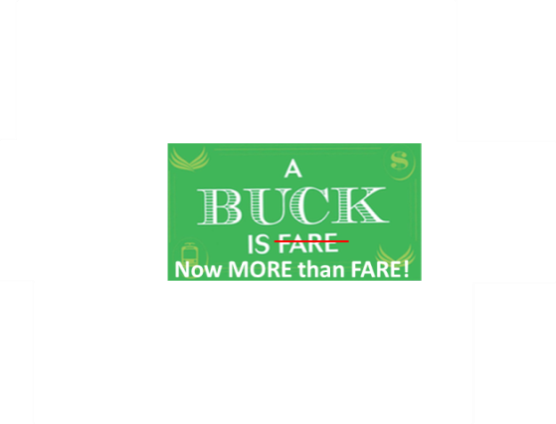 1
4
0
6
5
4
3
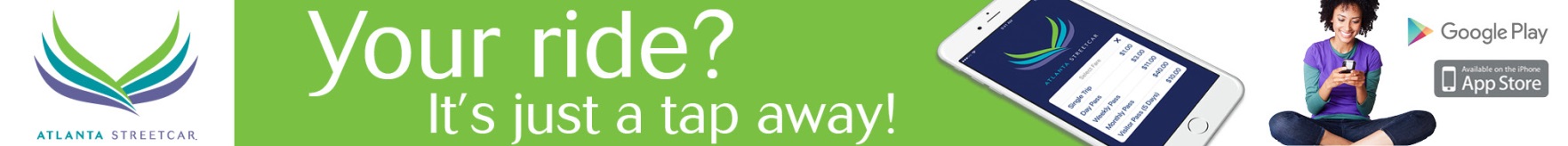 6
CITY OF ATLANTA DEPARTMENT OF PUBLIC WORKS
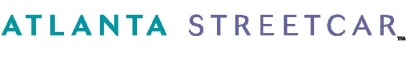 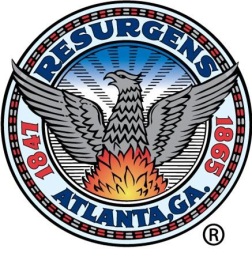 Real-Time Passenger Information System
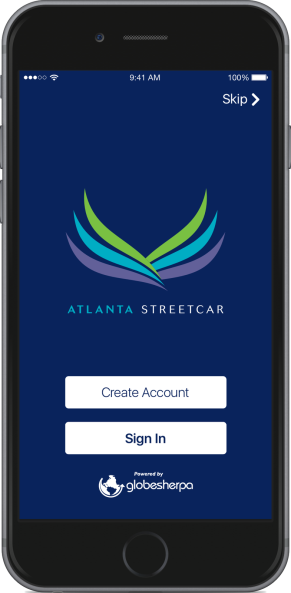 FC-8332 Real-Time Passenger Information System
Real‐time digital message signs will improve accessibility to transit by increasing information provided to existing and potential transit riders and reducing frustration associated with unknown wait times.
NextBus Website and SMS Text Messaging - Complete
ASC Mobile Application Integration - Complete
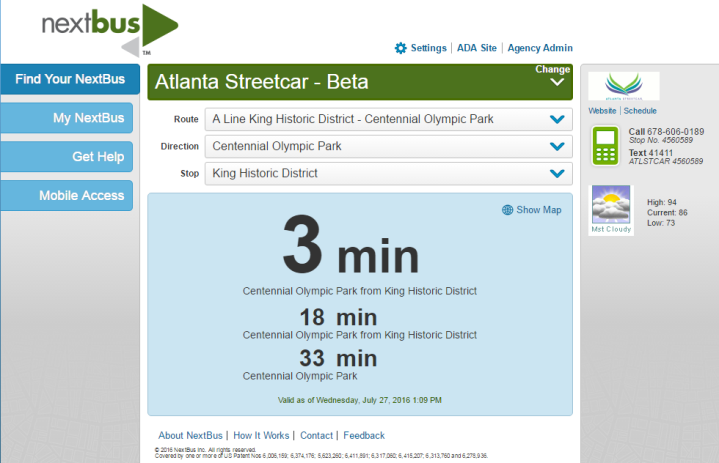 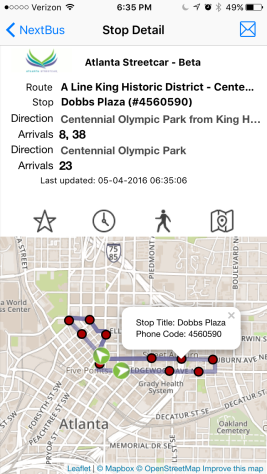 Transit Real-Time Arrival Information Pilot Project
The City of Atlanta, in coordination with Midtown Alliance, Central Atlanta Progress, and the Metropolitan Atlanta Rapid Transit Administration (MARTA), is managing a project to bring real‐time transit arrival displays to key corridors and locations in Downtown and Midtown Atlanta.
12 Existing Streetcar Stops, 18 key bus stops in Midtown & Mitchell Street exit of Atlanta City Hall, which is served by three MARTA bus routes and several regional express bus routes.
Funding Source:  “New” Congestion Mitigation & Air Quality (CMAQ) Grant
FTA Grant: GA-95-X051
Funding Amount: $ 375,000
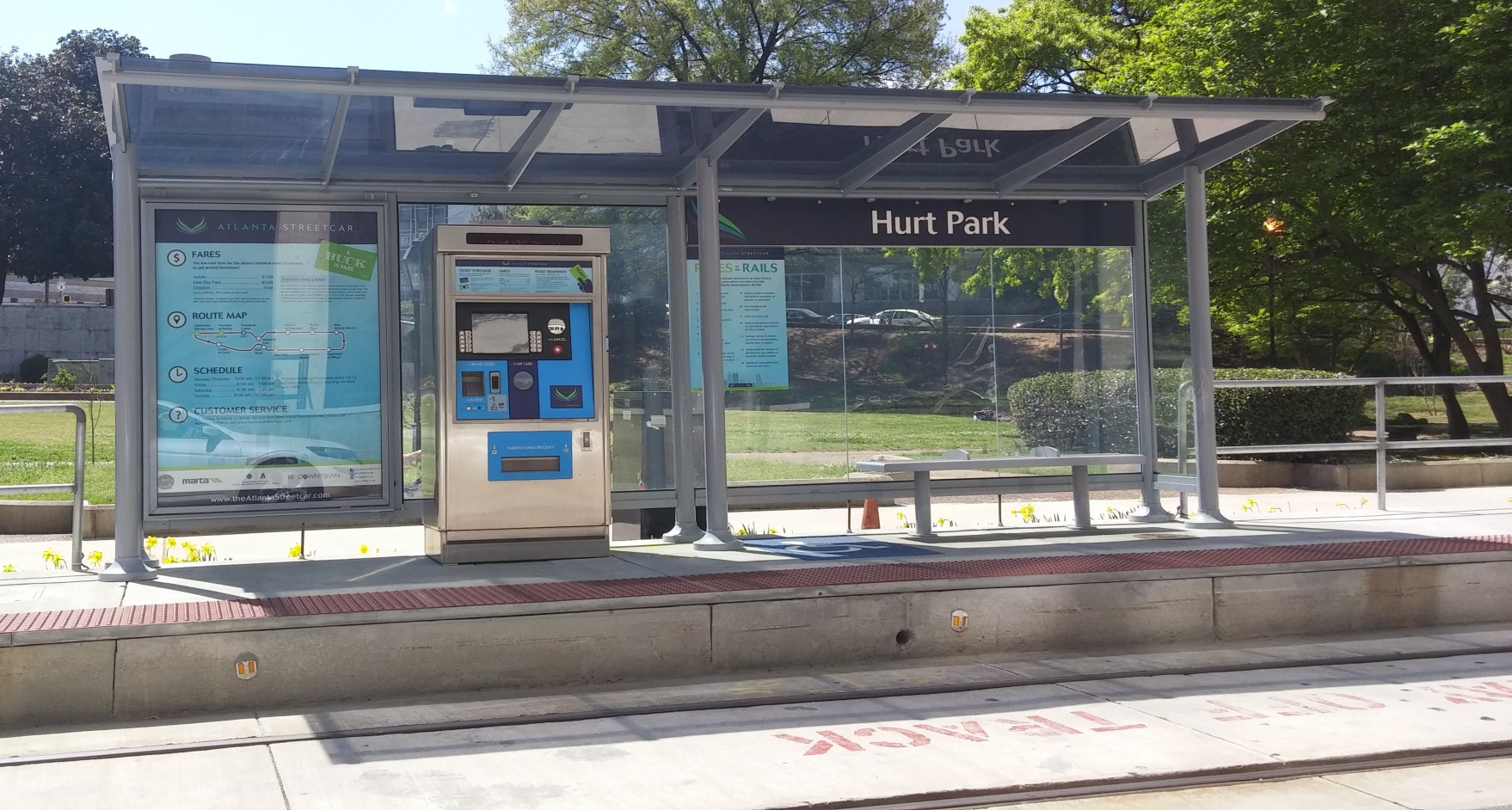 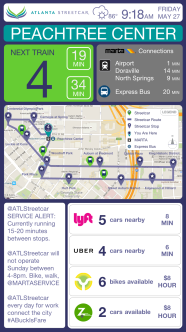 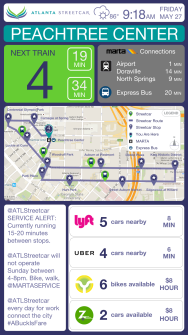 7
CITY OF ATLANTA DEPARTMENT OF PUBLIC WORKS
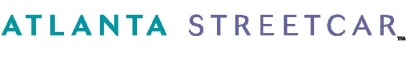 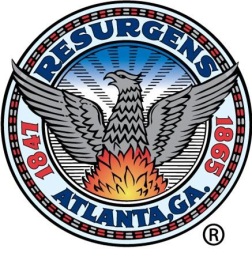 ASC Program Highlights and Milestones
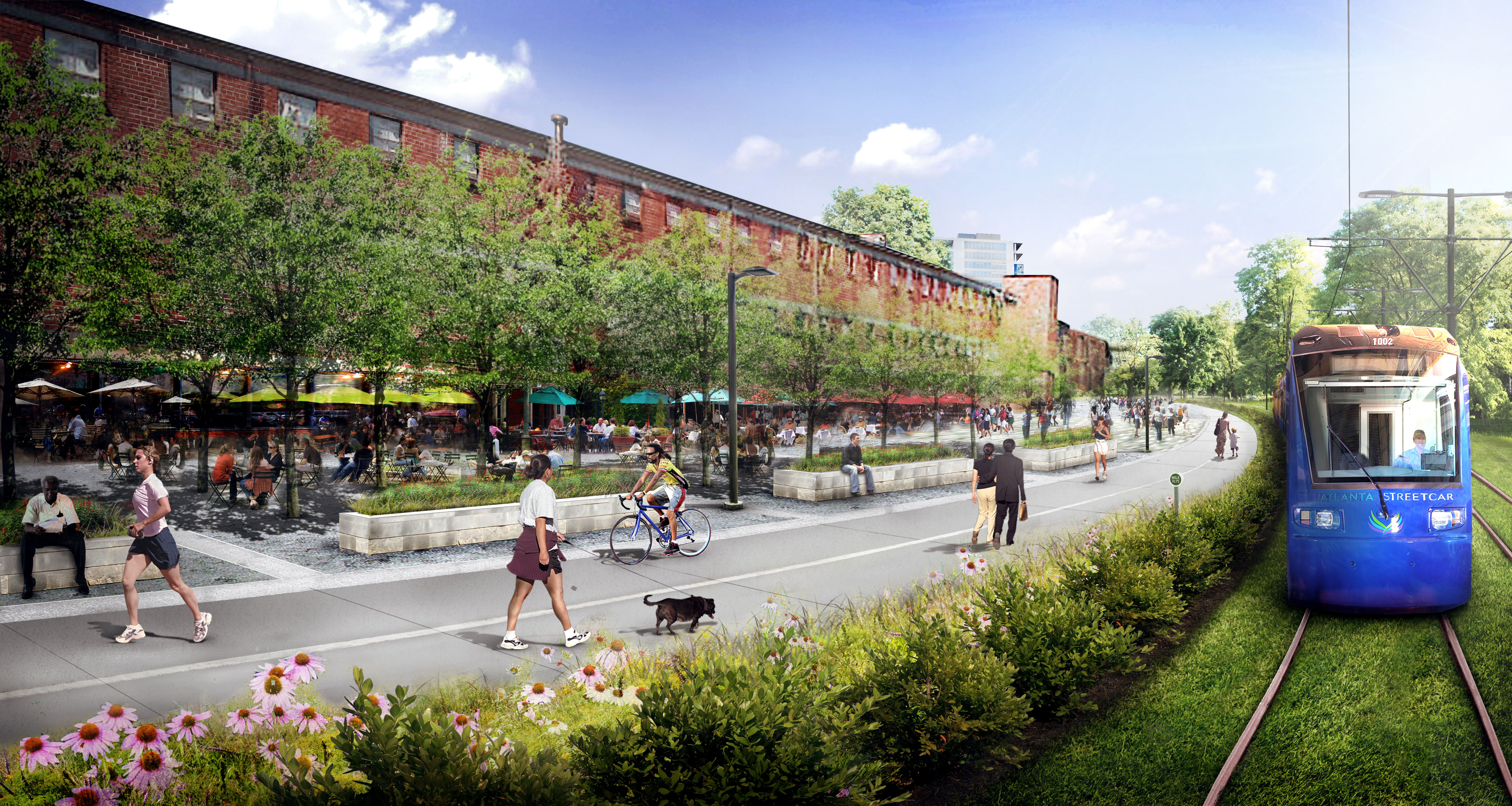 MARTA Referendum & TSPLOST

In November 2016, Atlanta voters authorized funding for a $2.6 billion expansion of MARTA and $300 million for transportation infrastructure.  These historic votes put Atlanta on the path to be one of the most connected cities in the country.
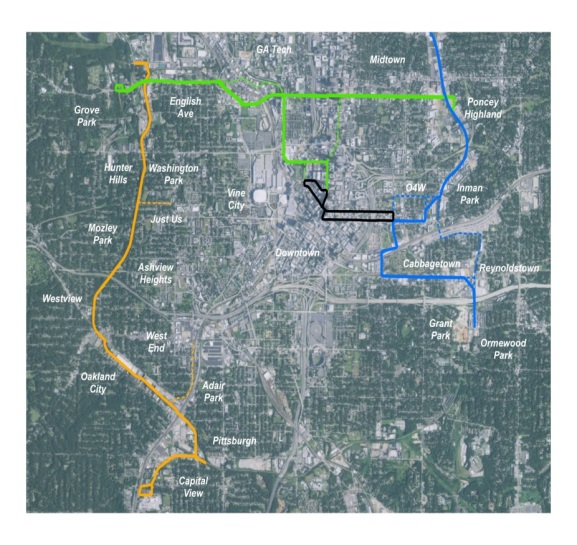 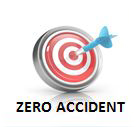 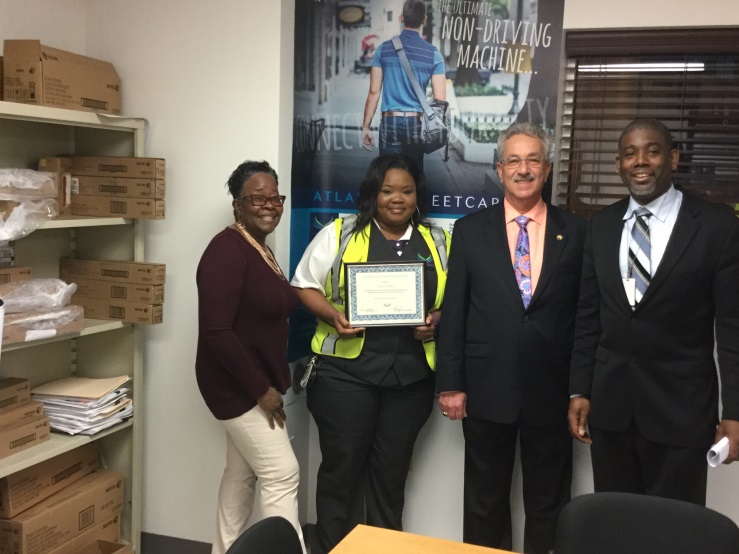 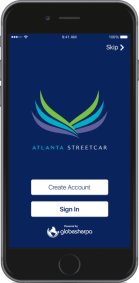 First
Mobile
Ticketing
App
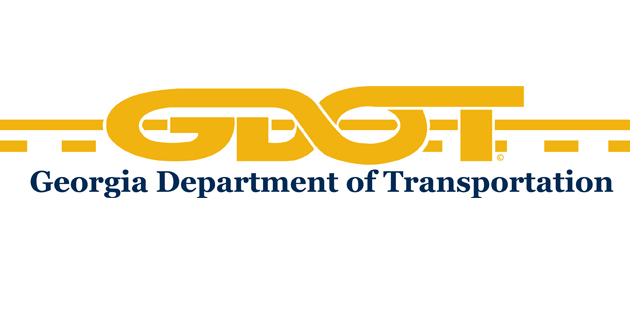 for a transit system in Metropolitan Atlanta
Zero Accidents in 2017
CAPS 100% Accepted – 30% Closed
* ASC Operator Eraka Kilgore – One (1) Year No Accidents
Thank You!
Strengthening the Management Team
Fully Staffed with Qualified Employees
Employee Morale is Up
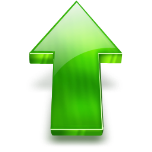 8
CITY OF ATLANTA DEPARTMENT OF PUBLIC WORKS
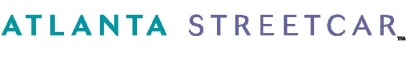 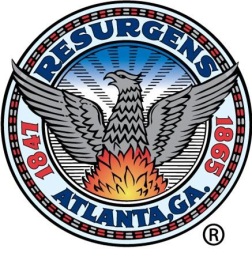